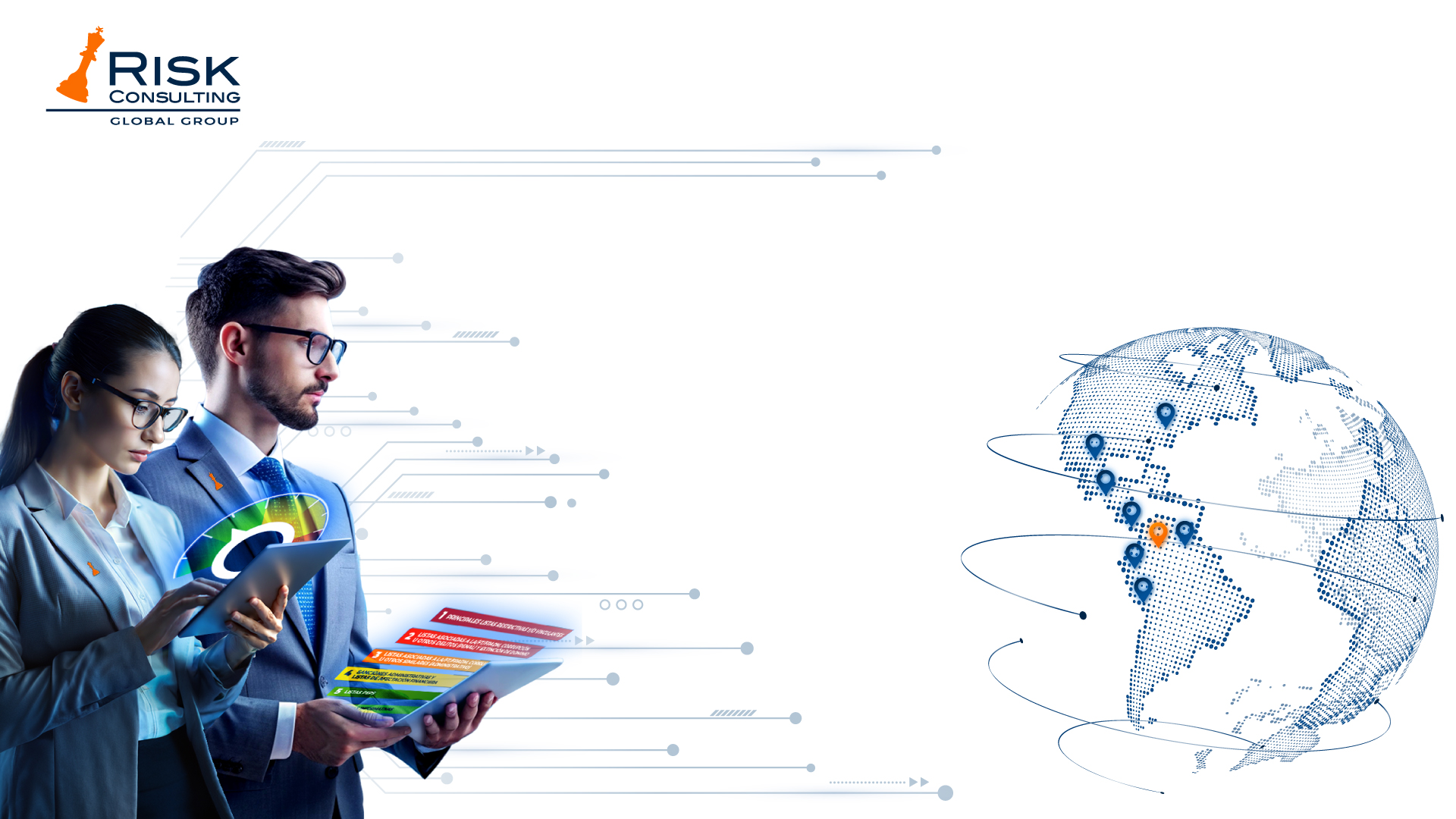 TITULO PRINCIPAL
SUBTITULO SECUNDARIO
TITUTLO
Escriba su texto aquí
TITUTLO
Escriba su texto aquí
TITULO
Escriba su texto aquí
Escriba su texto aquí
Escriba su texto aquí
Escriba su texto aquí
Escriba su texto aquí
Escriba su texto aquí
Escriba su texto aquí
Escriba su texto aquí
Escriba su texto aquí
TITULO PRINCIPAL
Inserte su texto aquí
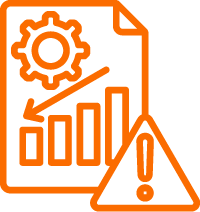 IMPLEMENTACIÓN DE SISTEMAS DE ADMINISTRACIÓN DE RIESGOS PLAFT:
Implementación de métodos, procedimientos y controles para examinar y detectar posibles pérdidas o gastos derivados de la exposición al riesgo de las empresas.
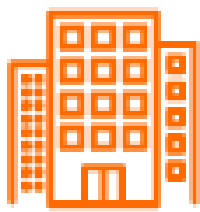 CONSULTORÍA VALORACIÓN EXTINCIÓN DE DOMINIO
Verificamos los antecedentes de su propiedad para asegurar que no sea objeto de extinción de dominio, por estar relacionada con delitos de lavado de activos o financiación del terrorismo (LA/FT).
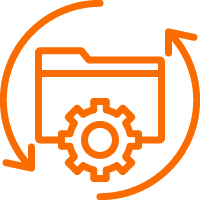 IMPLEMENTACIÓN BCP (BUSINESS CONTINUITY PLAN)
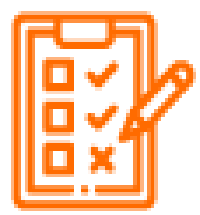 VALORACIÓN NIVELES DE MADUREZ DE SISTEMAS DE ADMINISTRACIÓN DE RIESGOS.
Implementación de logística para recuperación y restauración de funciones críticas, por interrupciones no deseadas.
A través de una metodología de medición, fortalezca las políticas de cumplimiento de sistemas ALA/CFT, Ética Empresarial, Prevención de Corrupción y Gobierno Corporativo.
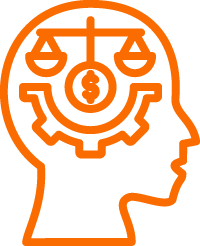 ÉTICA EMPRESARIAL:
Implementación de procesos que logran sistematizar un conjunto de valores, normas y principios bajo los cuales se rigen las actividades que desempeña una empresa en su plataforma ética.
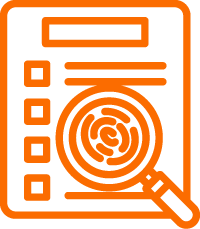 AUDITORÍA FORENSE
Detección oportuna de toda clase de conductas fraudulentas, en el campo de las Finanzas Públicas y Privadas.
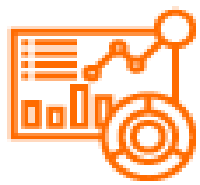 CONSULTORÍA HABEAS DATA - DATOS PERSONALES.
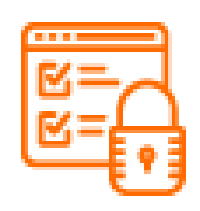 AUDITORÍA SEGURIDAD DE LA INFORMACIÓN.
Asesoría en implementación de la ley 1581 de 2012, de protección de datos personales y sus decretos reglamentarios.
Medidas preventivas y reactivas de organizaciones y sistemas tecnológicos que permiten resguardar y proteger la información. (Confidencialidad, disponibilidad e integridad de datos).
TITULO PRINCIPAL
SUBTITULO SECUNDARIO
TITULO PRINCIPAL
SUBTITULO SECUNDARIO
Imagen o texto
TITULO PRINCIPAL
SUBTITULO SECUNDARIO
TITUTLO
Escriba su texto aquí
DATOS DE CONTACTO